WEB DESIGN
Chapter Four
Layout and Design
“Your layout needs to communicate order and consistency, so the design looks professional and its easy to use. The fonts, colors, textures, and images you choose will combine to create the look and feel of your website.”
THE ROLE OF YOUR DESIGN
Encourage engagement
Communicate order
Define the boundaries of the website 
Feel easy-to-use
Inspire confidence
FIXED OR FLEXIBLE
Fixed width is the most popular solution to the challenge of different screen sizes. (it takes control away from the users. If they shrink the browser window, they might have to scroll horizontally and vertically to see everything which is annoying)
FLEXIBLE WIDTH
In a flexible web design, the website design stretches or shrinks to the size of the browser window.
Have you ever seen a webpage that looks chaotic?
ORGANIZING INFORMATION
Larger text looks more important than smaller text
Items on the top of the page tend to be far more important than things on the bottom of the page
Be consistent. It’s hard to gauge importance when you’re using various font sizes
Use bulleted lists and subheadings to structure your content
Use contrasting color or spacing around elements to call attention to them.
CREATING A COLOR SCHEME
The typical computer can display millions of colors, so how do you choose a handful that work well?
Think of a starting color. You can take your company logo, your favorite logo, or from the association of a color with a particular meaning or mood.red – danger, romancegreen –natureblue - stability
WEBSITES CAN HELP!
Can you find a website where we can create a color scheme?

canva
USE GRADIENTS
Gradients is where one 
color fades into another.
CHOOSING FONTS
You should use fonts that display the personality of your website. Some fonts are playful, some are business-like, traditional and even futuristic.
So many styles!
What is your look and feel to your website?
ASSIGNMENT
Visit these websites and explain the look and feel. 
www.seventeen.com
www.moshimonsters.com
www.fbi.gov
www.wkkellogg.com
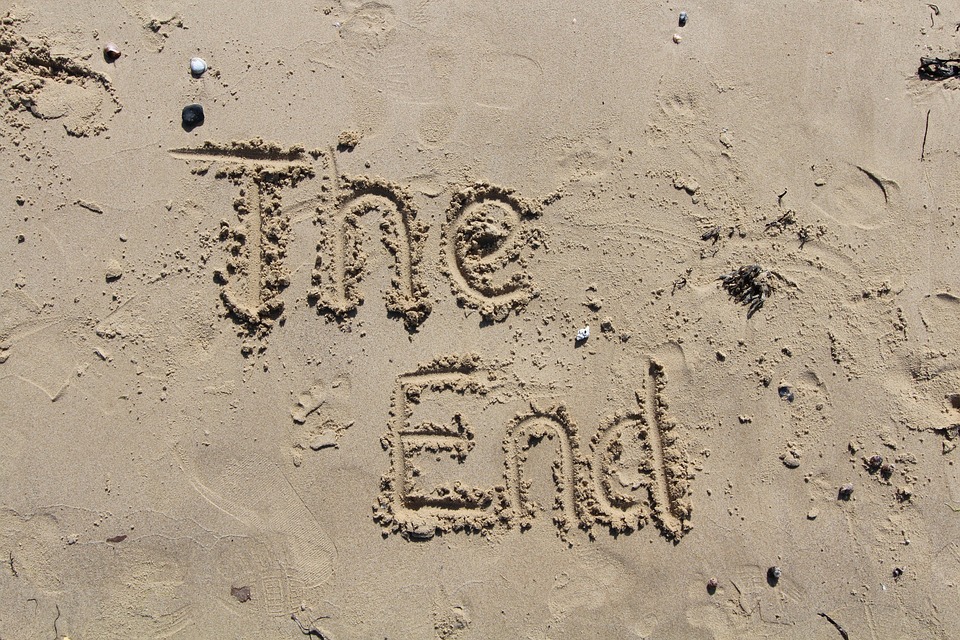 END OF CHAPTER 4